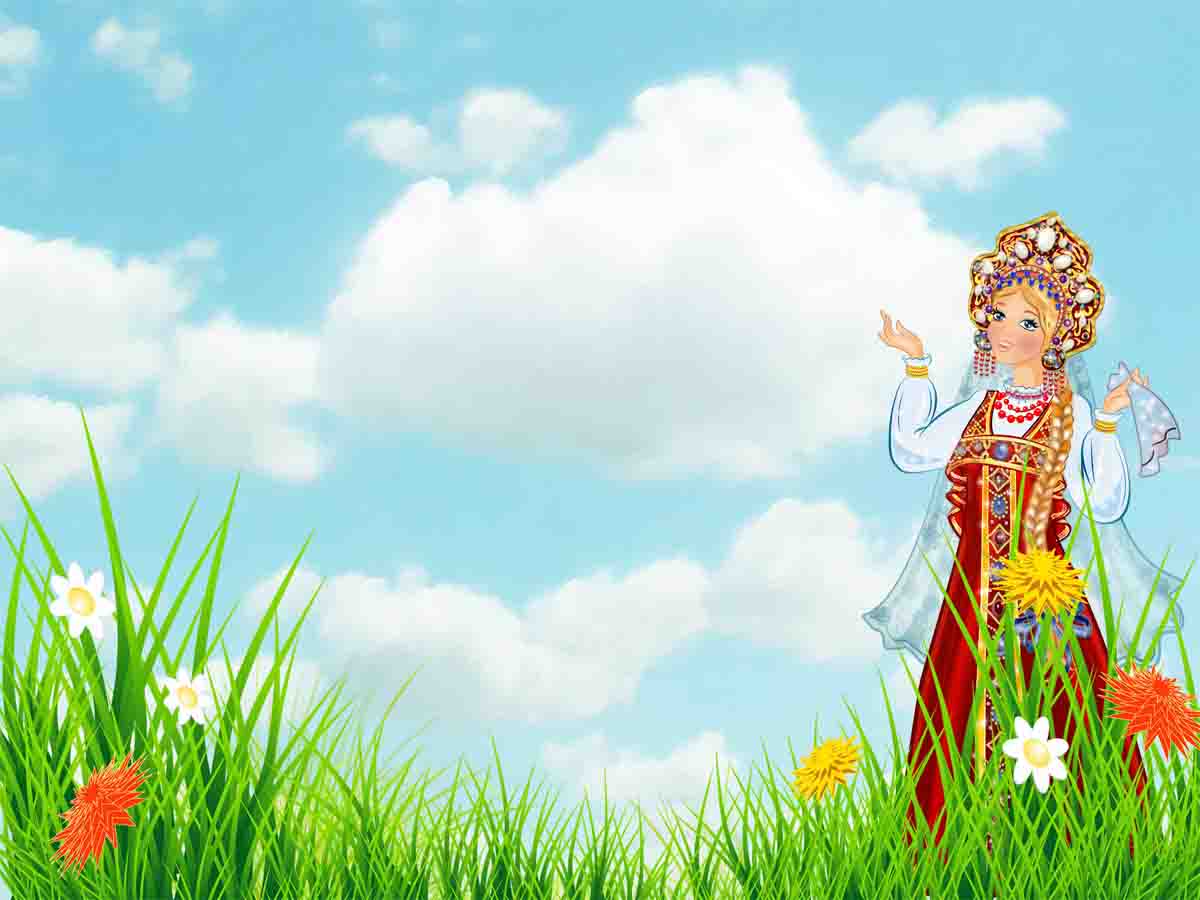 Муниципальное казенное дошкольное образовательное учреждение  
«Детский сад №3 п. Теплое»
«Филимоновская глиняная игрушка»
Подготовил воспитатель старшей группы: 
Игнатова Алла Михайловна
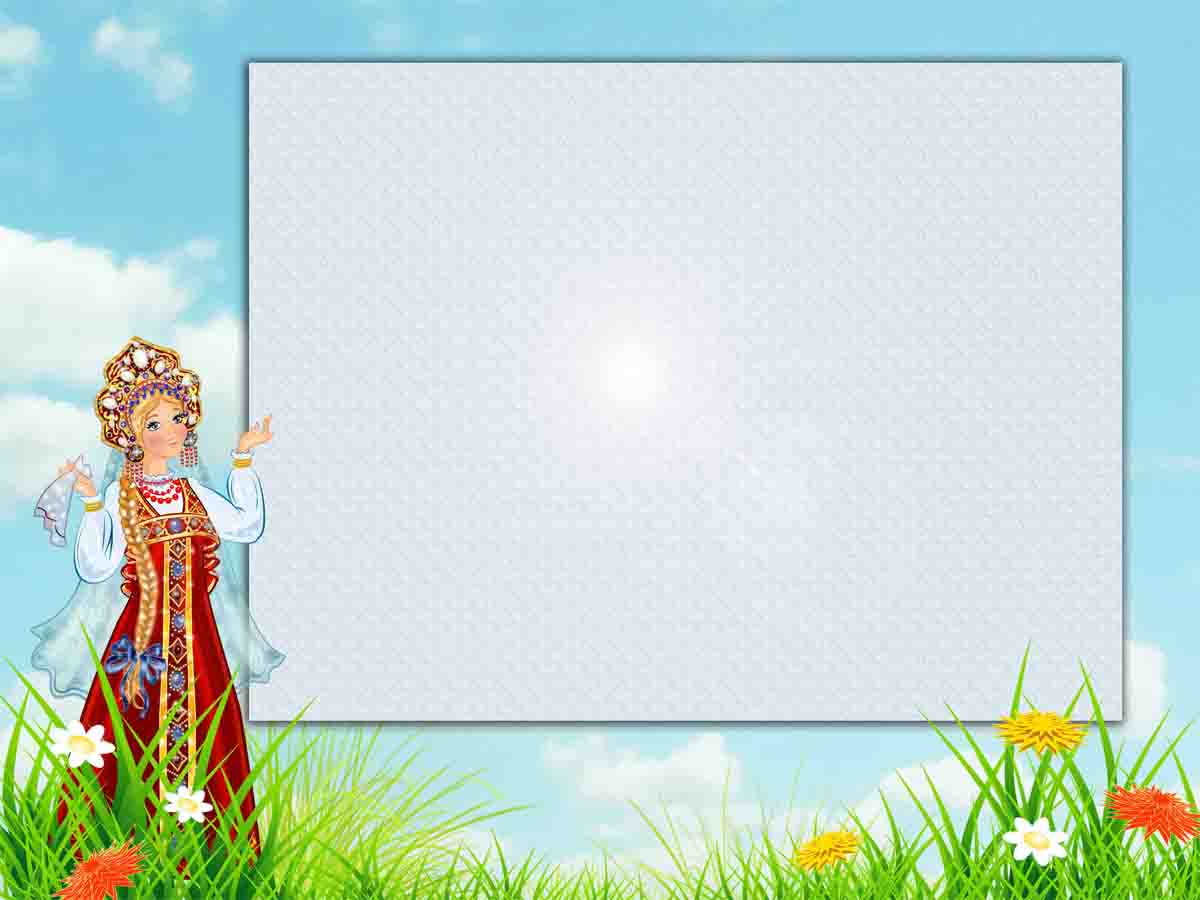 Как богат наш Тульский край -
Что угодно выбирай:
Самовары и гармошки.
Ложки, пряники, матрешки
И веселые  “свистушки” -
Филимоновы игрушки.
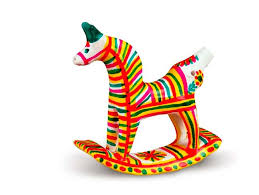 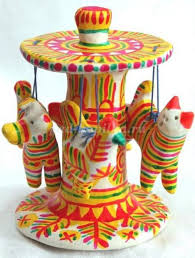 Хороша игрушка расписная!
Вся поет, бесхитростью светла!
И видна в ней радость удалая,
Прославляет Тульский край она!
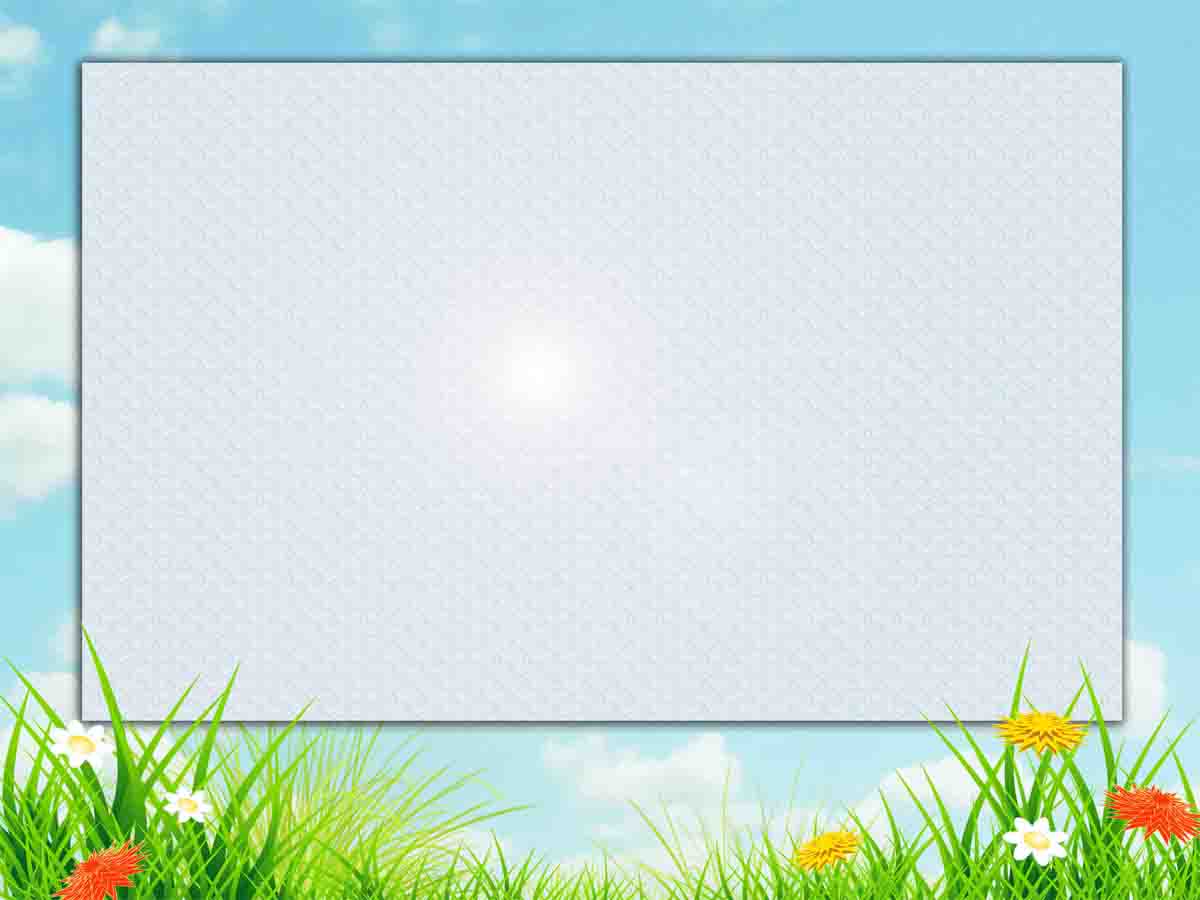 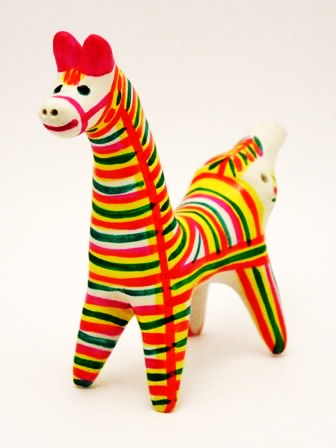 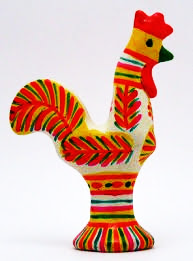 ФИЛИМОНОВСКОЕ ЧУДОСРАЗУ УЗНАЮТ ПОВСЮДУ:ЯРКИЕ, ЦВЕТНЫЕ, ПРЕЛЕСТНЫЕВСЕМУ МИРУ ИЗВЕСТНЫЕ!
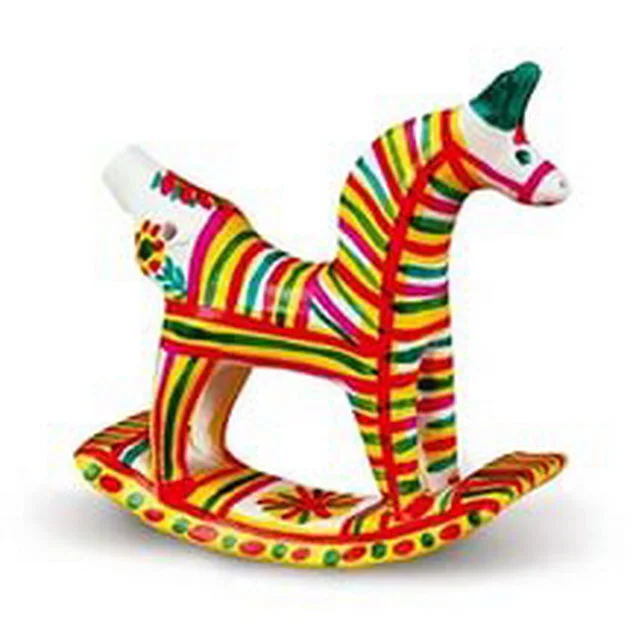 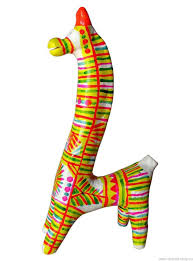 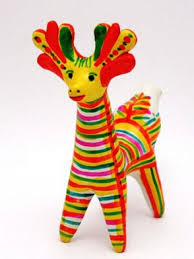 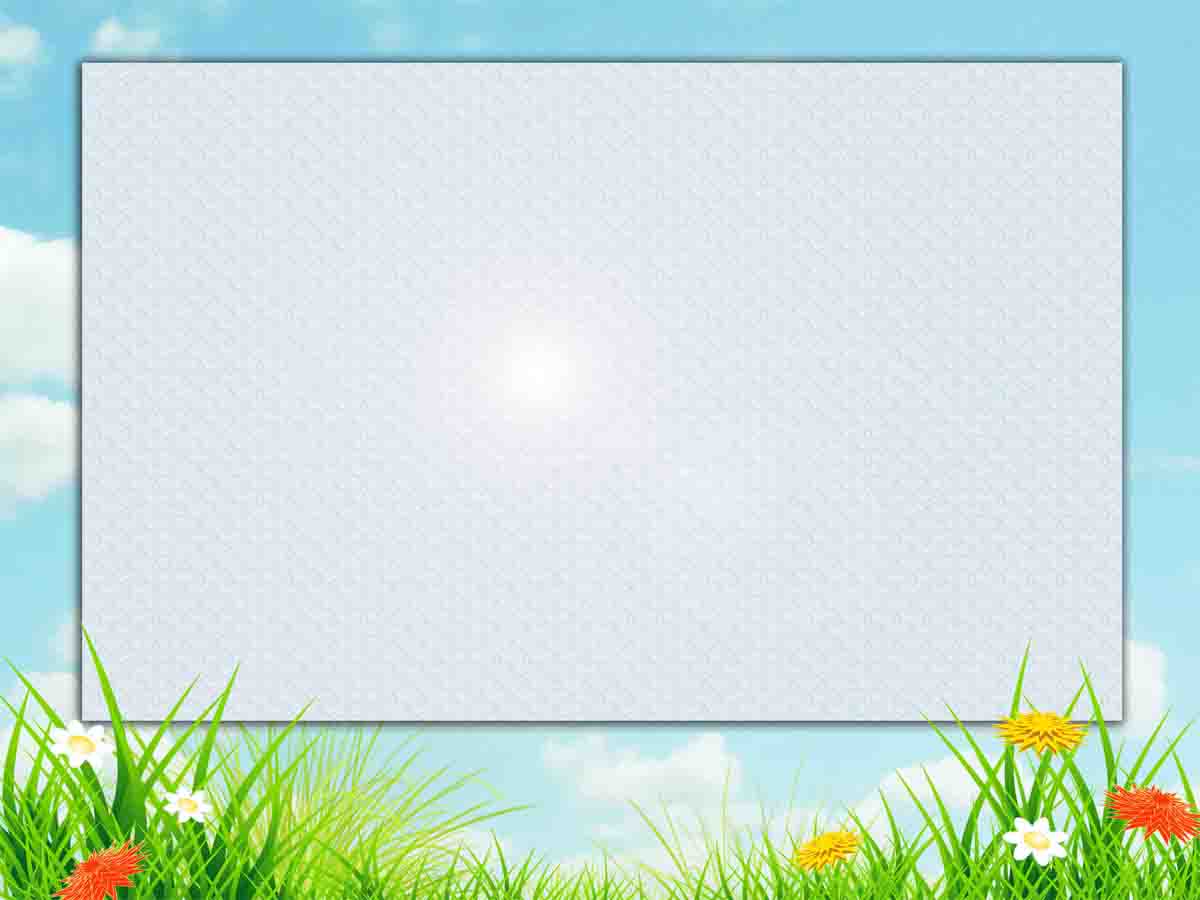 Посмотри, как хорошаДевица  - красавица.Расписной  ее нарядВсем ребятам нравится.
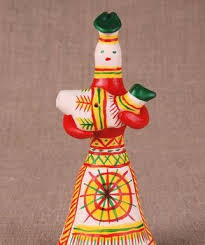 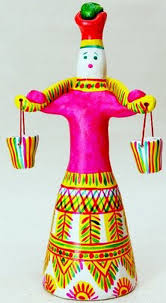 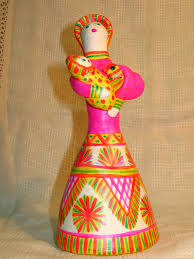 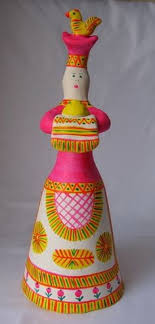 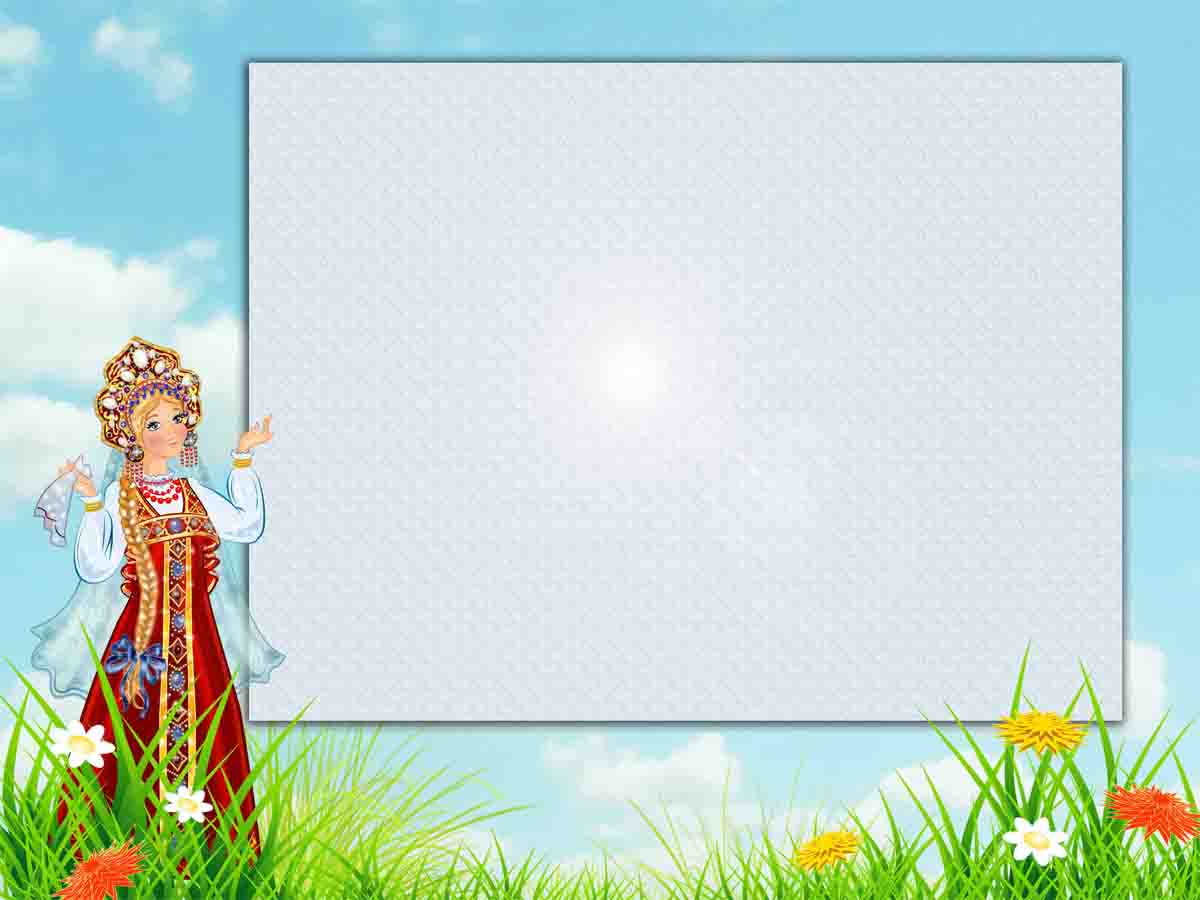 НА ПРИЛАВКЕ ДЛИННОМ В РЯДЧУДО-БАРЫШНИ СТОЯТ.РЯДОМ С НИМИ КАВАЛЕРЫ-ВСЕ НА БАРЫШЕНЬ ГЛЯДЯТ!
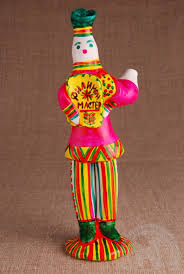 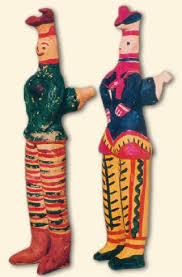 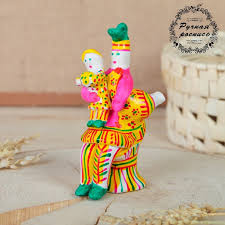 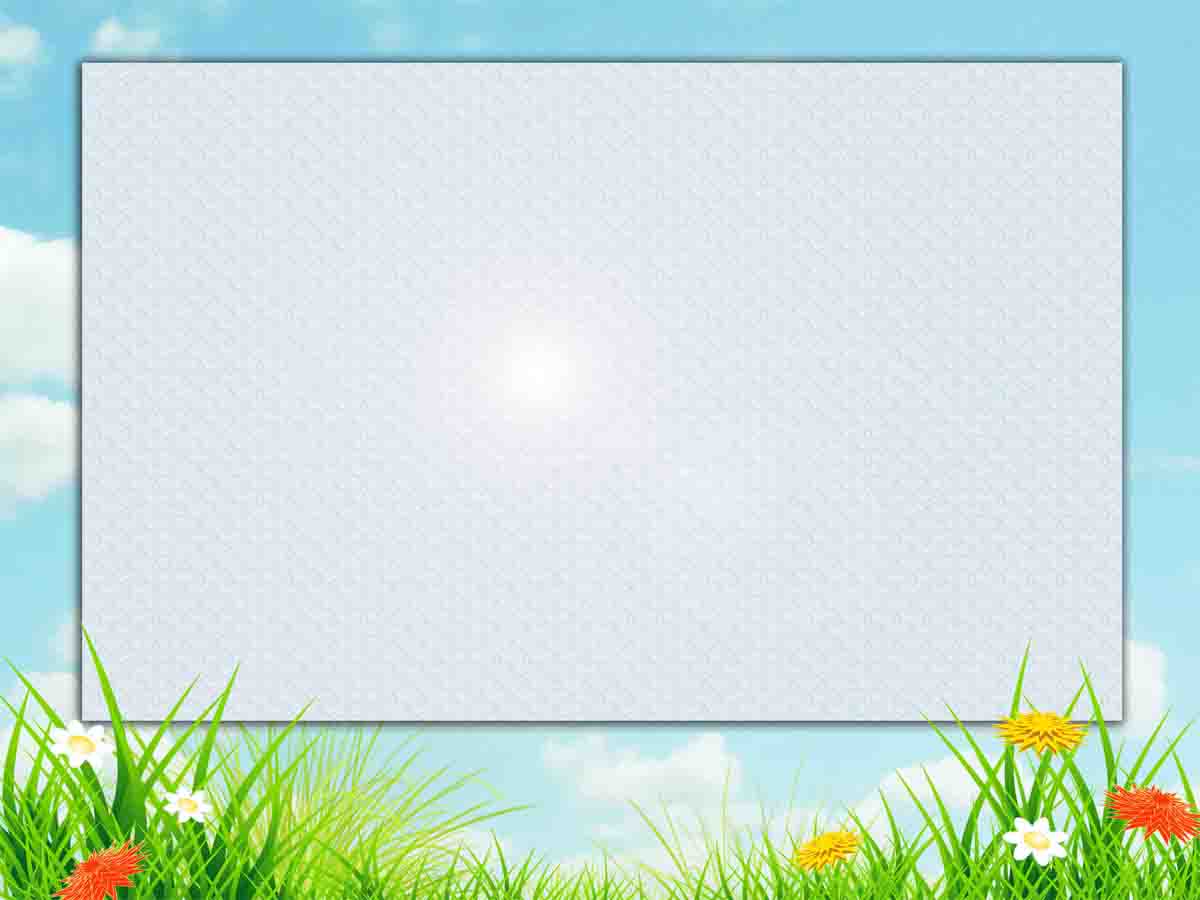 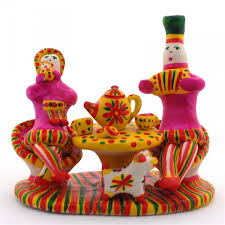 НЕОБЫЧНЫЕ ЯРКИЕ ИГРУШКИ УКРАШЕННЫЕ ГЕОМЕТРИЧЕСКИМИ
УЗОРАМИ МАЛИНОВОГО, ЖЕЛТОГО, СИНЕГО И ЗЕЛЕНОГО ЦВЕТА,
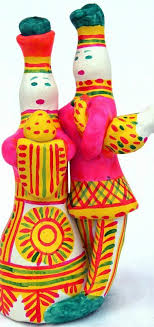 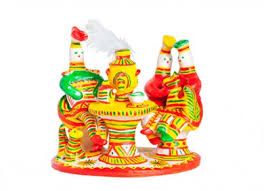 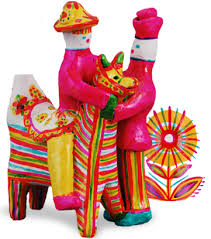 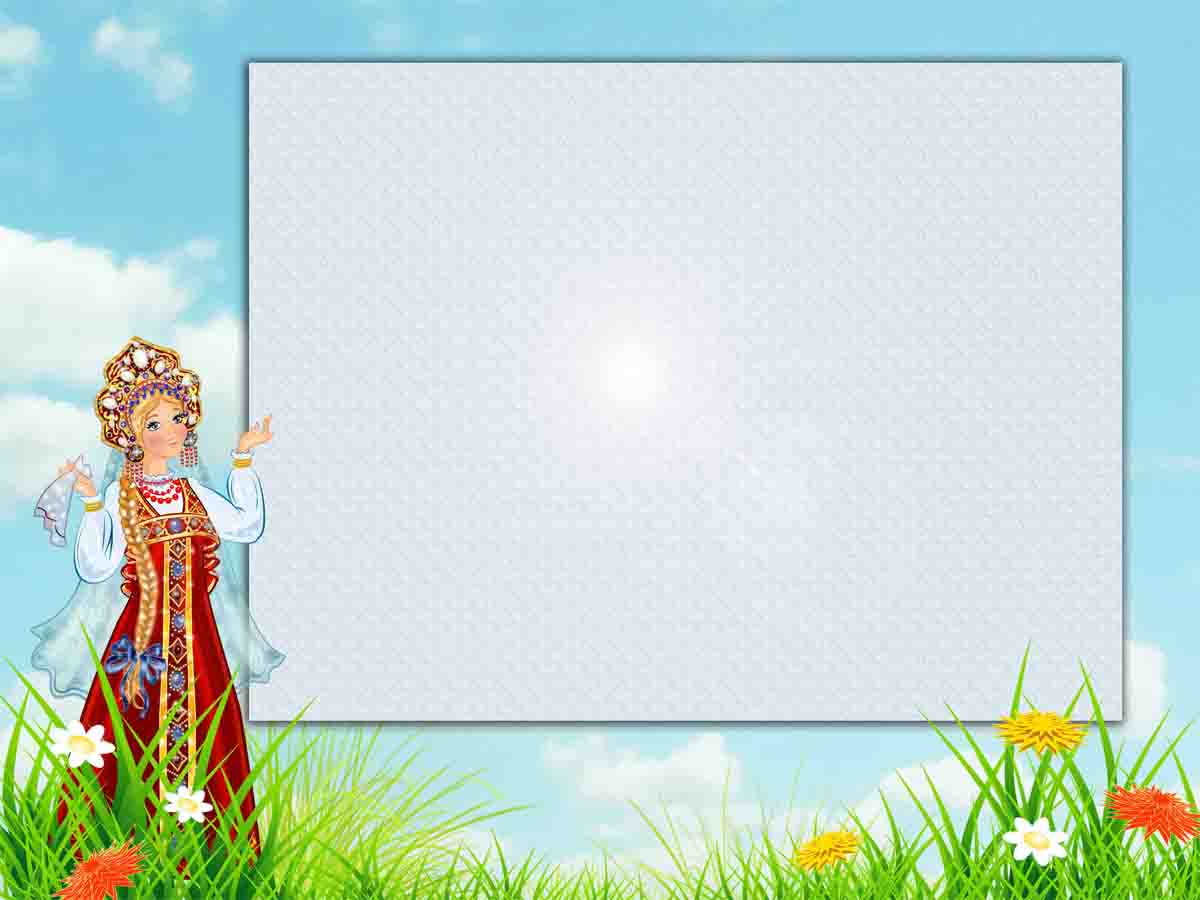 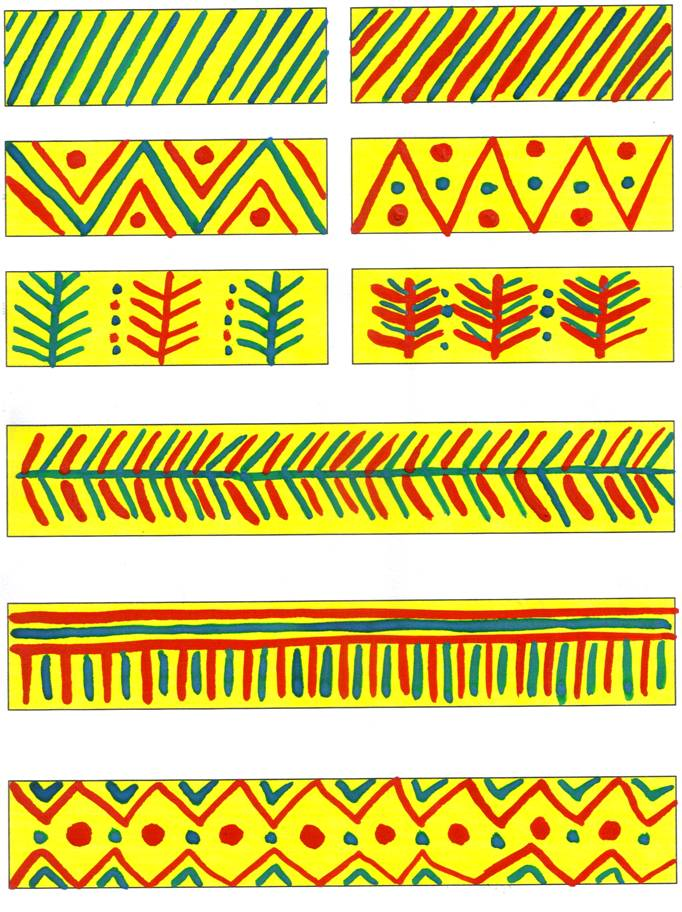 Роспись похожа на скоропись, быстрыенеровные линии, штрихиразной толщины иинтенсивности цвета,сохраняющие движениеруки.
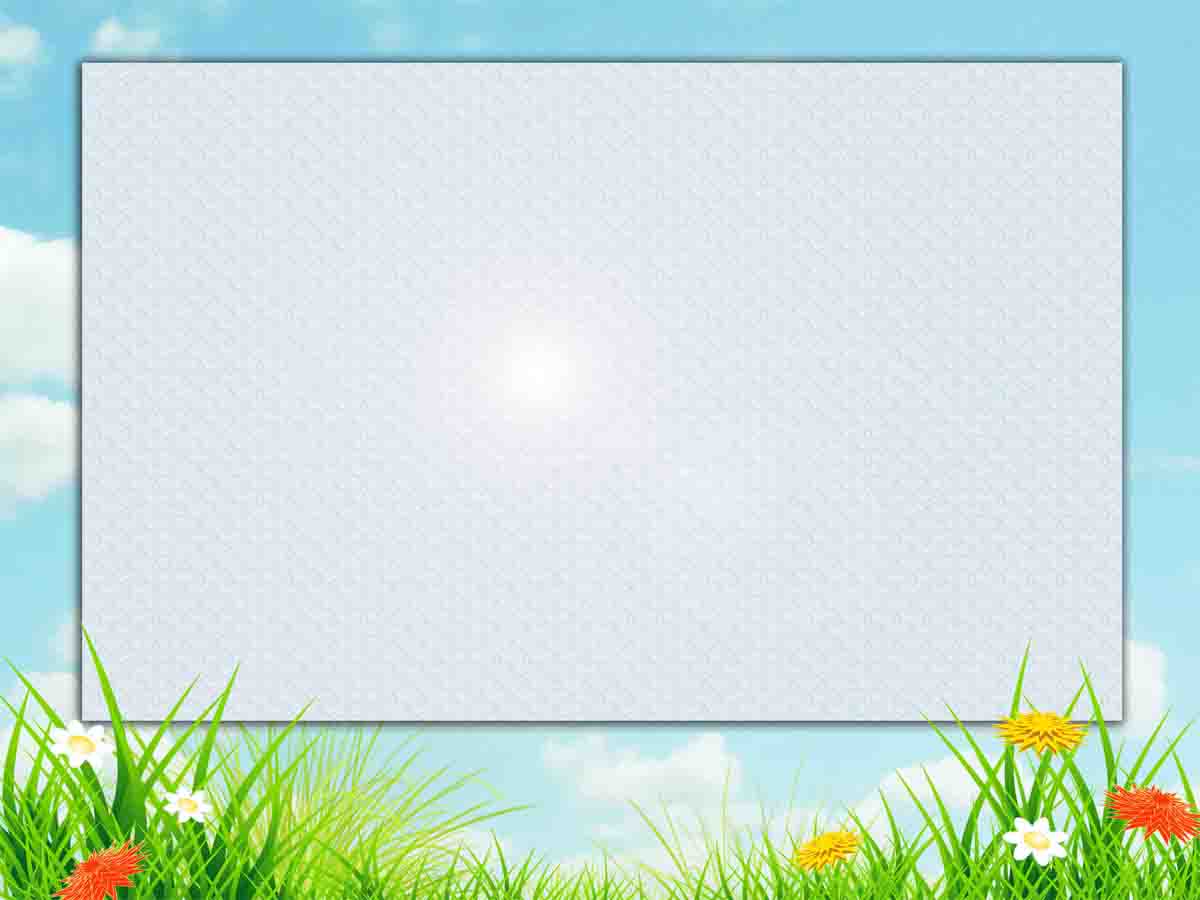 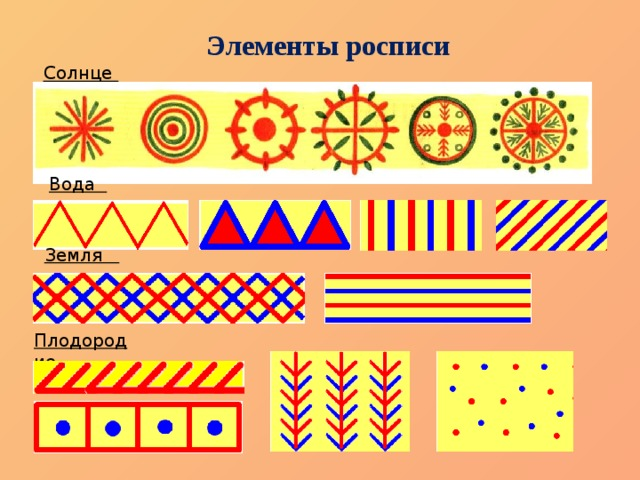 Значение цветов используемых с давних пор при росписи филимоновской игрушки:
Красный цвет – символическое обозначение земли, тела, крови, символ огня, высоты духа и  красоты.Желтый  - цвет  солнца, огня, воздуха. Желтый и красный тесно связаны с солнцем.Зеленый цвет –  символ возрождения жизни.
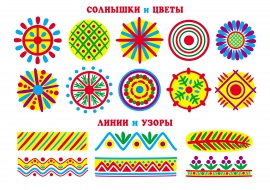 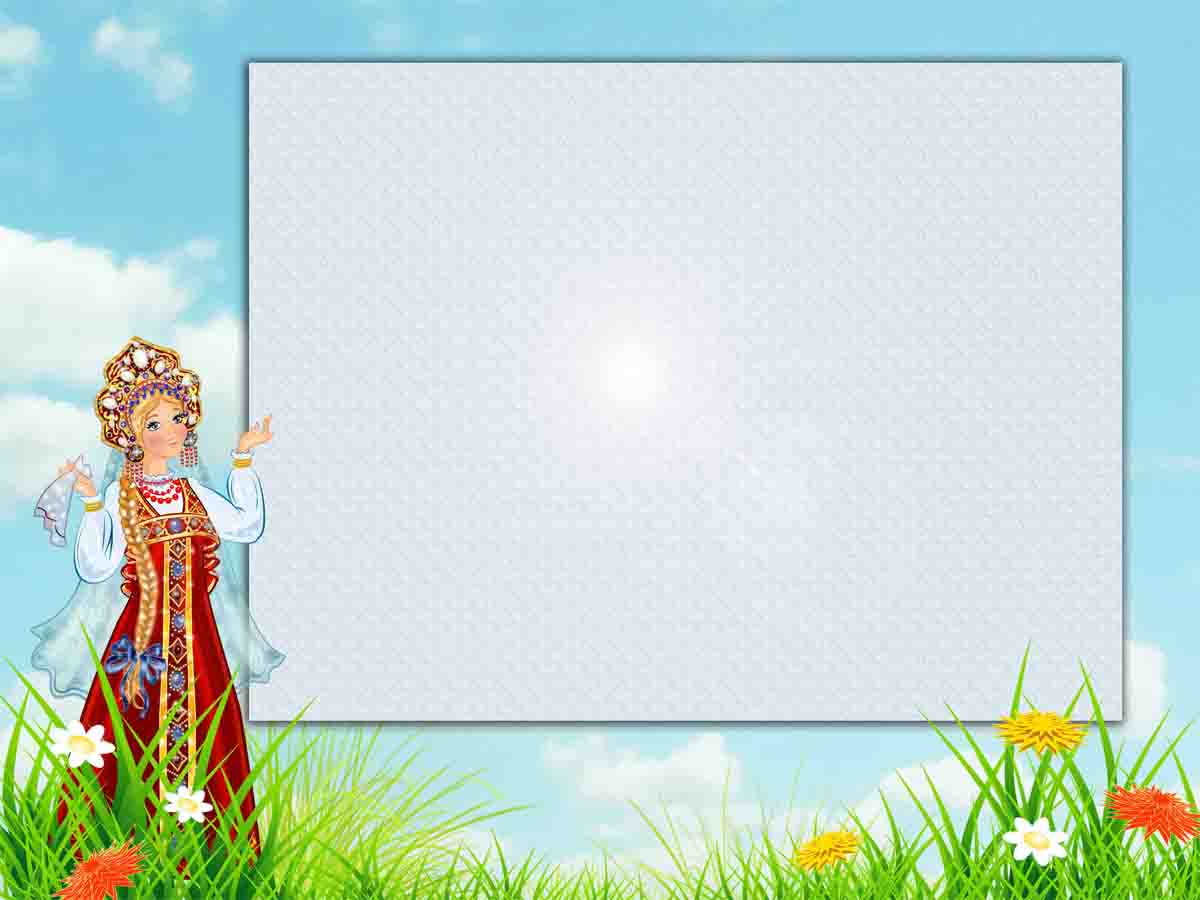 Первым делом, «желтим» игрушку. Основные элементы росписи – широкие линии, кружки или полностью закрашенные части тела животного и человека.   Малиновой краской проводим тонкие линии по контуру желтого. При этом линии в различных сочетаниях рождают солнышки, ёлочки, розетки, геометрические узоры.   На последнем этапе игрушку зеленят. Линии должны быть тонкими, Роспись ведётся между красными линиями.
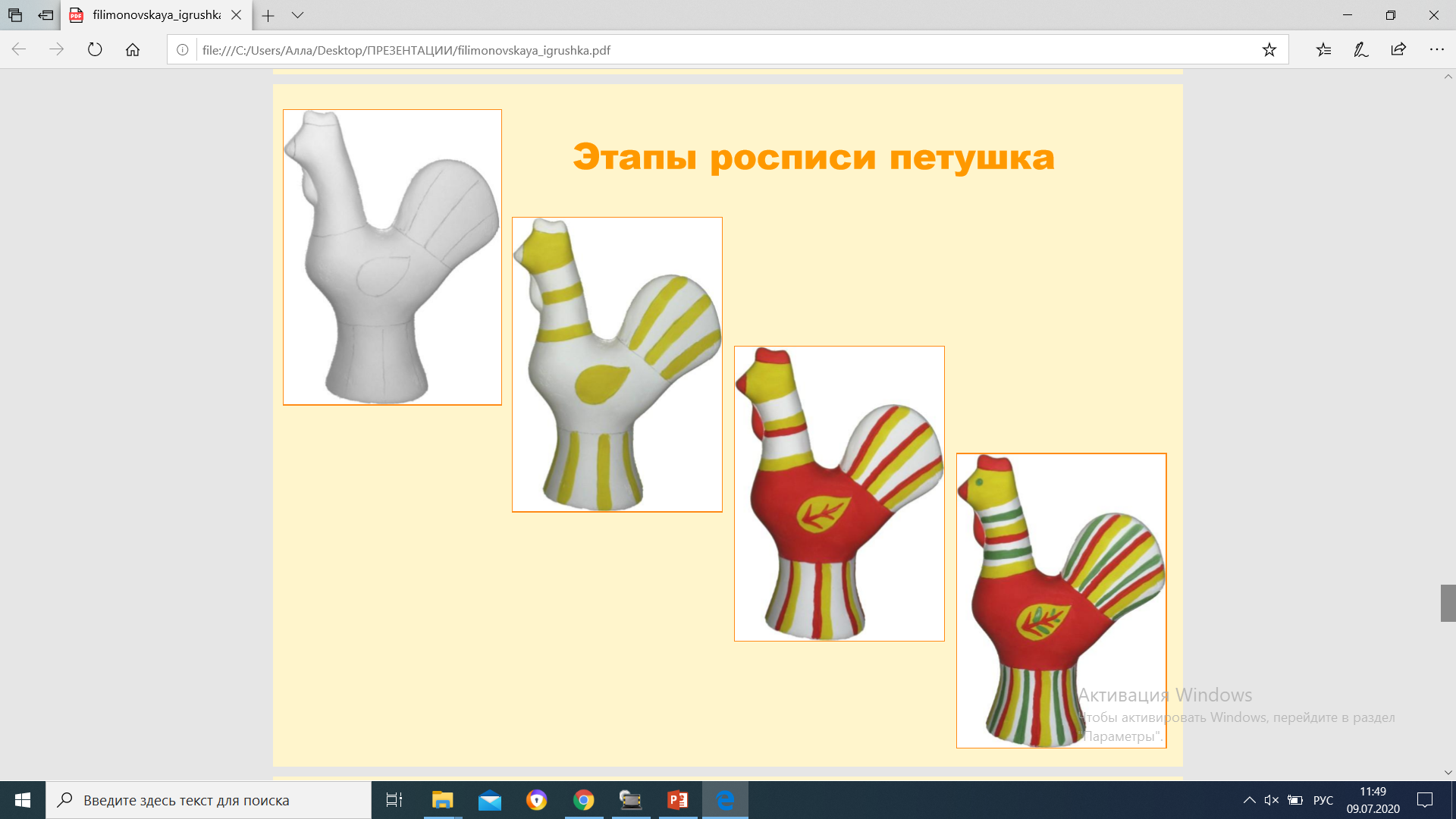 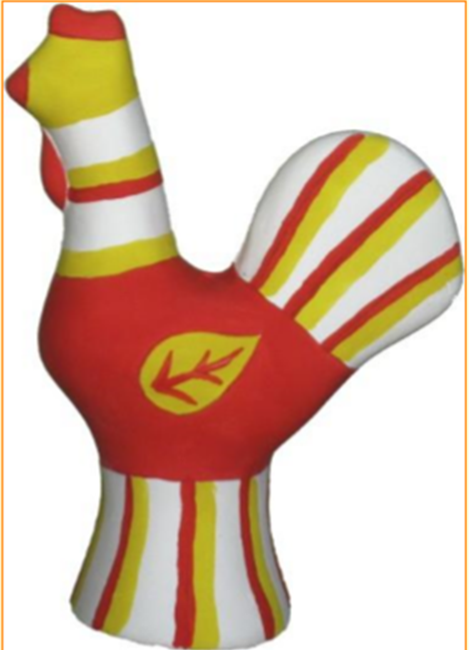 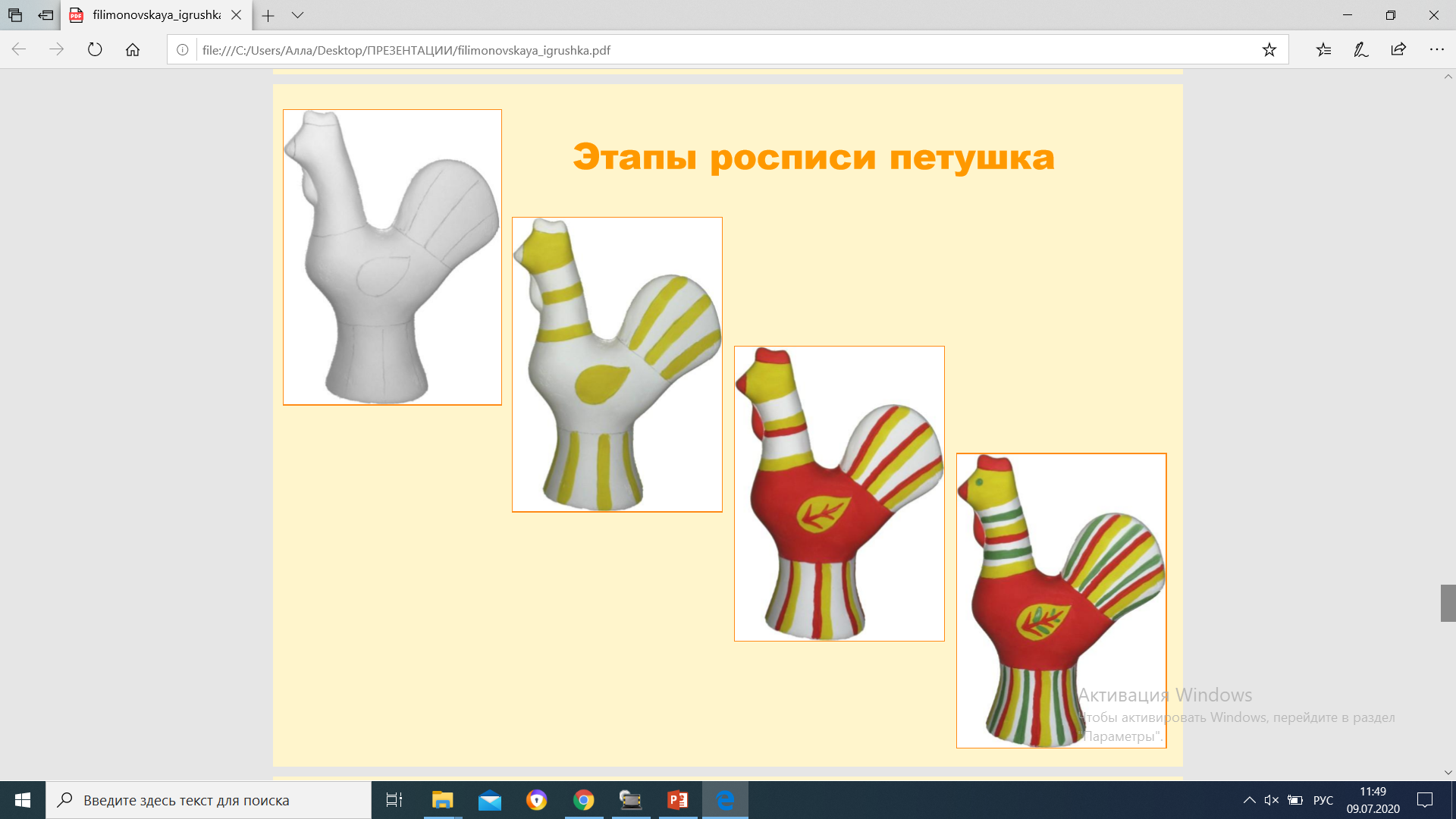 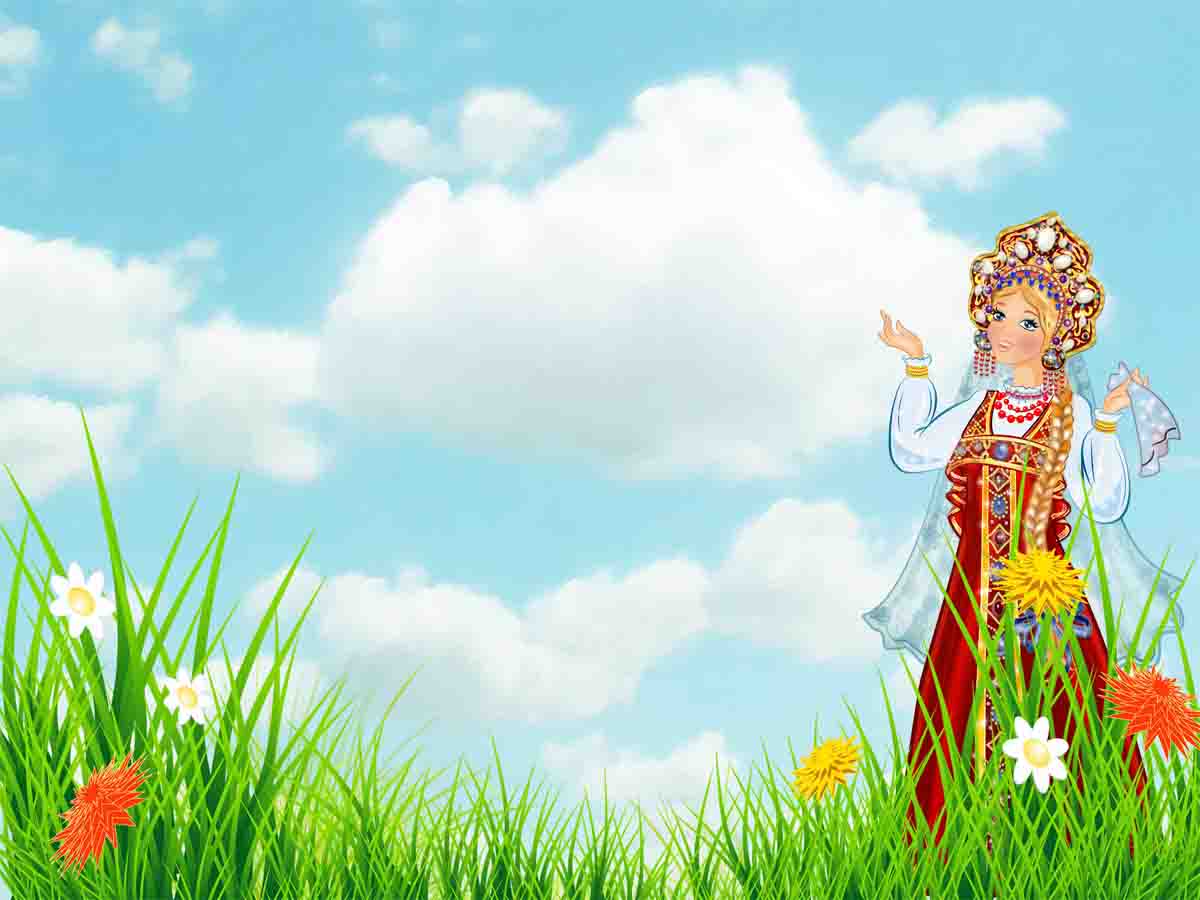 И другу и подружкеПодарите по игрушке –Медведя, павлина или быка.Наседку, барана иль петуха. Подарок на счастье пусть тульский хранится,Ведь каждой семье оберег пригодится.Пусть свистом своим отгоняют беду,Игрушки пускай охраняют семью.
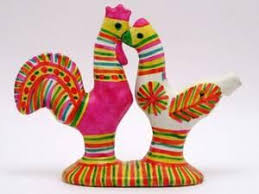